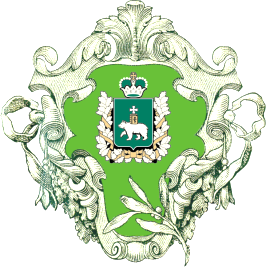 О проекте бюджета Ординского муниципального района на 2018 год  и на плановый период 2019 и 2020 годов
докладчик – начальник управления  финансов администрации Ординского муниципального района А.В.Буторина
Основы составления проекта бюджета Ординского муниципального района
Бюджетное послание Президента Российской Федерации
Прогноз социально-экономического развития
Основные направления бюджетной и налоговой политики
Муниципальные программы
Проект бюджета Ординского муниципального района
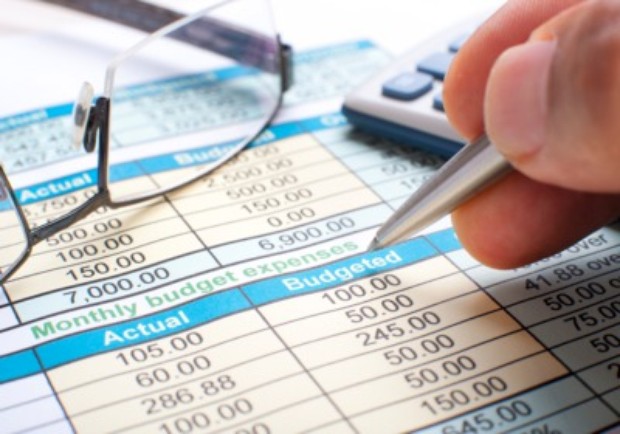 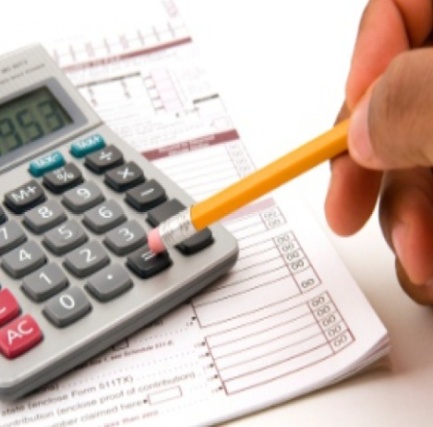 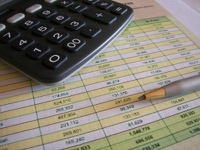 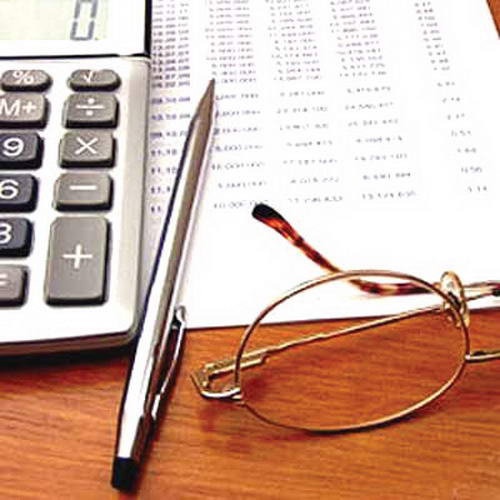 2
Основные макроэкономические 
показатели, принятые за основу
 планирования бюджета
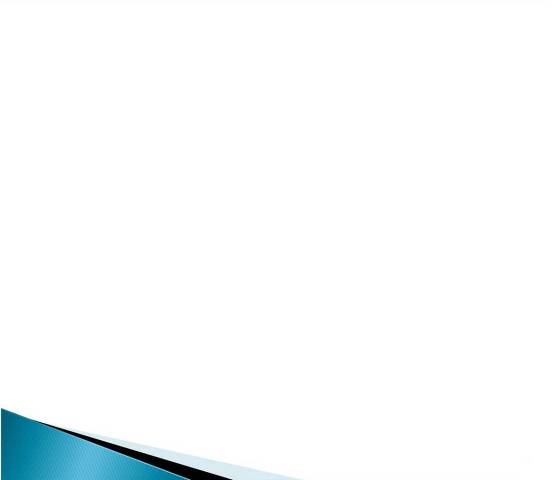 3
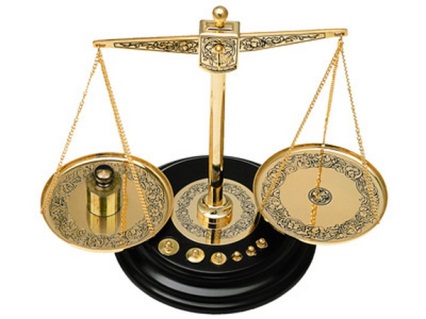 Основные параметры бюджета на 2018-2020 годы, тыс. руб.
4
Основные параметры проекта бюджета Ординского муниципального района на 2018 год
Образование
296462 тыс.руб.
Доходы
458 737
тыс. руб.
Налоговые доходы
36 670,70
тыс.руб.
Социальная политика
45227тыс.руб.
Национальная экономика
23179тыс.руб.
БЮДЖЕТ
Неналоговые доходы
63 069,90
тыс.руб.
Культура,
14355тыс.руб.
Дотация поселениям
13754 тыс.руб.
Физическая культура и спорт
11950тыс.руб.
Расходы
 459 778
тыс. руб.
Безвозмездные поступления
358 996,10
тыс.руб.
ЖКХ
9933тыс.руб.
Другие расходы
44918тыс.руб.
5
Доходная часть бюджета Ординского муниципального района на 2018 год
Общий объем – 458 736,7 тыс.руб.
Налоговые доходы  - 
36 670,7 тыс.руб.,  37 %
Неналоговые доходы –                     63 069,9 тыс.руб., 63 %
Безвозмездные поступления -  358 996,1 тыс.руб., 78 %
Доходы от использования имущества, находящегося в муниципальной собственности – 57998,0
Налог на доходы  физических лиц – 22500,0
Дотации – 116 848,0
Акцизы на нефтепродукты – 2683,7
Субсидии – 15 178,8
Платежи при пользовании природными ресурсами – 188,0
Налоги на совокупный доход – 4100,0
Субвенции – 226 770,9
Доходы от оказания платных услуг – 2436,9
ИМТ – 198,4
Транспортный налог – 
6187,0
Доходы от продажи материальных и нематериальных активов – 1347,0
Госпошлина – 1200,0
Прочие поступления от денежных взысканий (штрафов) – 1100,0
6
Динамика налоговых и неналоговых доходов 2016 – 2019 гг., млн. руб.
7
Анализ безвозмездных поступлений за 2016-2020 годы, млн.руб.
8
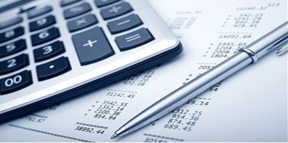 Формирование расходной части бюджета
9
Основные подходы к формированию расходов бюджета
 на 2018 год и плановый период 2019 и 2020 годов
Приоритет - действующие расходные обязательства
Исполнение указов Президента РФ о повышении заработной платы работникам бюджетной сферы
Предусмотрены средства на индексацию тарифов на коммунальные услуги
РФФПП на 2018-2020годы -  сформирован в соответствии с Методиками распределения межбюджетных трансфертов в Пермском крае
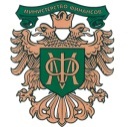 Исполнение условий соглашения с Министерством финансов Пермского края «О мерах по повышению эффективности  использования бюджетных средств»
10
Структура распределения расходов
ВСЕГО РАСХОДОВ
459778 тыс. рублей
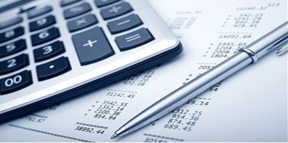 Оказание муниципальных услуг
12
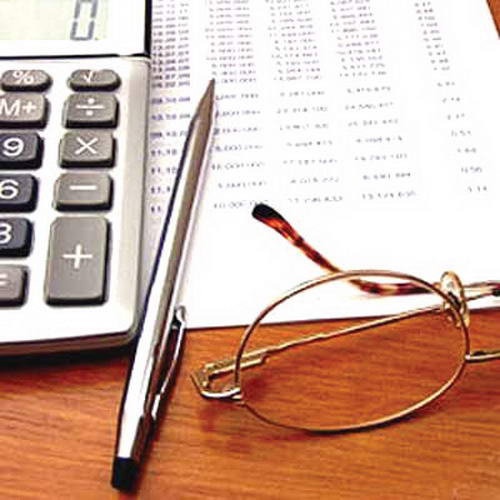 Субсидии юридическим лицам
13
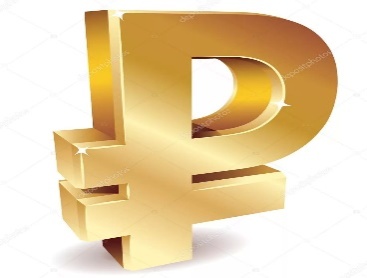 Социальное обеспечение населения
14
Межбюджетные трансферты
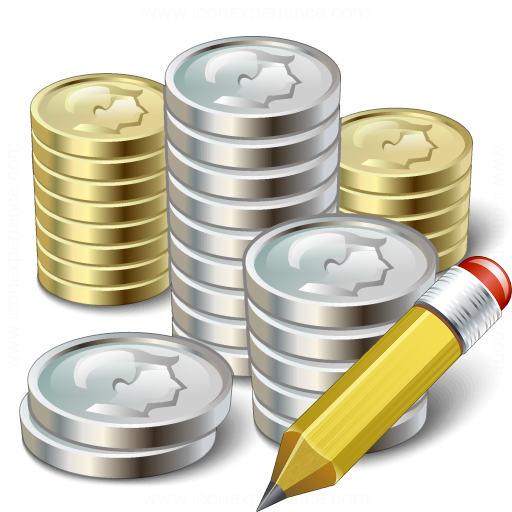 15
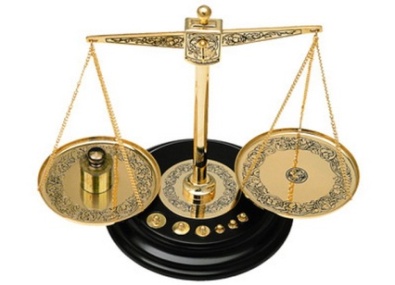 Принцип вертикальной сбалансированности
16
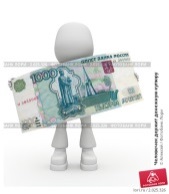 Подушевые  расчётные доходы                                                      тыс. руб./ чел
17
Дотации на выравнивание бюджетной обеспеченности
18
Расходы бюджета
 в разрезе полномочий
 (млн. руб.)
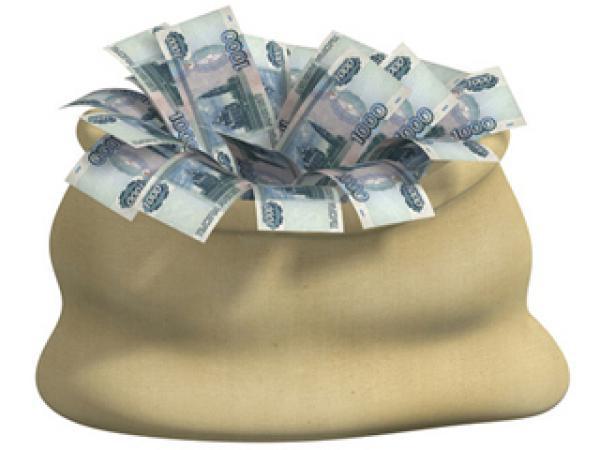 19
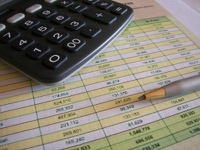 Расходные обязательства (местный бюджет)
217828,1
Действующие
207 783,4тыс.руб.
Принимаемые        
10044,7тыс.руб.
Бюджет текущих расходов                     191 889,3тыс. руб.
Бюджет развития                                       25938,8тыс. руб.
Объем бюджетных ассигнований на исполнение  публичных нормативных обязательств   3663,8 тыс. руб.
20
Структура расходов бюджета на 2018 год
21
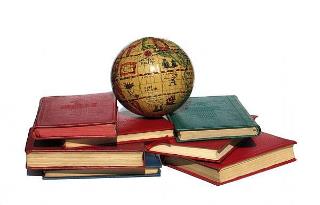 Расходы бюджета на социальную сферу
22
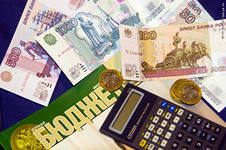 Расходы бюджета
РАСХОДЫ
тыс. руб.
23
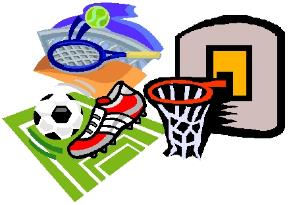 Расходы бюджета Ординского района на реализацию 
муниципальных программ в 2018 году
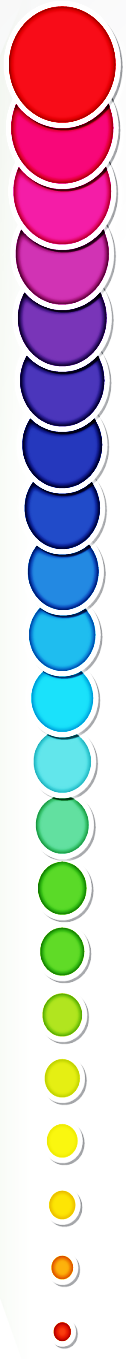 317638,6

40397,5

10445,9

7091,4

764,60

600,00


450,00

457,00
296,00
Развитие системы образования

Развитие социальной сферы

Общественная безопасность

Развитие сельского хозяйства

Устойчивое развитие сельских территорий 

Развитие малого и среднего предпринимательства

Возрождение и развитие народных промыслов и ремёсел
Управление земельными ресурсами
Развитие гражданского единства и гармонизация межнациональных отношений
378 141
тыс. руб.
24
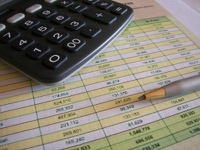 Непрограммные  расходы (средства бюджета Ординского района)
25